KONVERZE RAISOVA – stav k 1. 4. 2020
31. 3. 2020 bylo předáno staveništěpro realizaci etapy roku 2020
zhotovitel zahájil provádění výkopových pracív místě, kde dochází k napojení na I. etapuz roku 2019(viz foto)
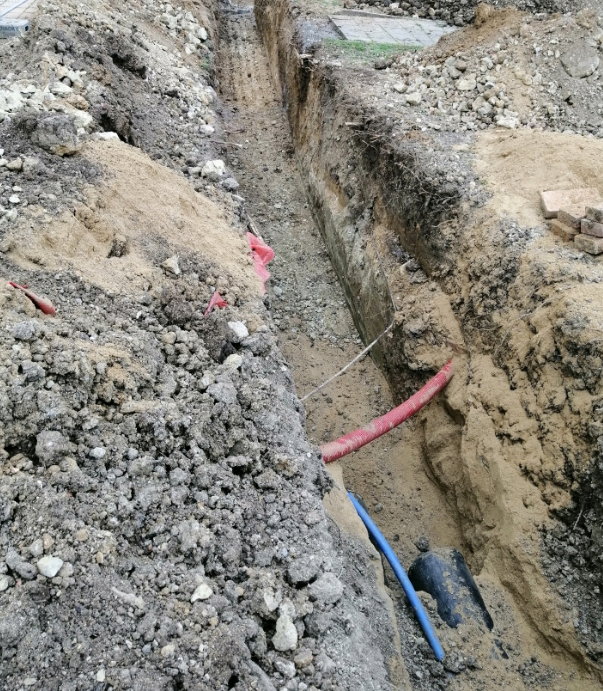 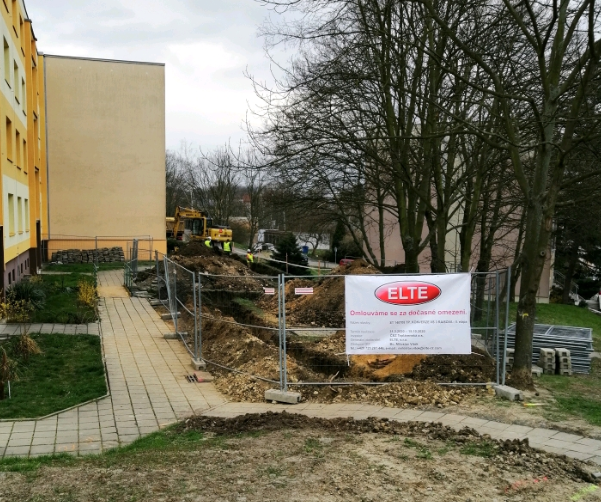 0
KONVERZE RAISOVA – stav k 14. 4. 2020
práce pokračují dle naplánovaného harmonogramu, v provedených výkopech byla započata pokládka horkovodního potrubí.
1
KONVERZE RAISOVA – stav k 28. 4. 2020
práce pokračují dle harmonogramu, od 29. 4. 2020 po dobu cca 1 týdne bude omezen průjezd ke garážím v ul. Raisova vzhledem k provádění výkopových prací. Zhotovitel s dostatečným předstihem informoval všechny majitele garáží o omezení vyvěšením informačních tabulí v místě a na každé garáži.
2
KONVERZE RAISOVA – stav k 7. 5. 2020
stavba probíhá dle harmonogramu, překop vjezdu ke garážím v ulici Raisova se obešel bez větších problémů a majitelé garáží nejsou výrazně omezeni v užívání svého majetku.
3
KONVERZE RAISOVA – stav k 19. 6. 2020
hlavní potrubní rozvody jsou uloženy a svařeny, probíhá pokládka potrubí k jednotlivých odměrným místům. Postupně dochází k zásypu výkupu a čistým terénním úpravám. Započaly práce na nutné úpravě ve výměníkové stanici. Zhotovitel zpracovává harmonogram přepojování VS a jednotlivých OM. Při přepojování dojde k odstávkám, o kterých budou naši odběratelé včas informováni.
4